4.1 Защита на устройства
Безопасност - базово ниво
Европейска Рамка на дигиталните компетентности с петте области на дигитална компетентности 21 дигитални умения/ компетентности (DigComp 2.1)
Какво ще научите
Да познавате потенциалните рискове и заплахи за дигиталните устройства и софтуерни програми.
Да научите за методи за защита на устройства и електронна информация.
Как да приложите базова защита на електронни устройства.
Европейска Рамка на дигиталните компетентности с петте области на дигитална компетентност и 21 дигитални умения/ компетентности (DigComp 2.1)
Потенциални рискове и заплахи за дигиталните устройства и софтуерни програми
Извършителите искат да получат достъп до нашите активи, като например данни и друга интелектуална собственост, сървъри, компютри, смартфони, таблети и т.н.
От една страна имаме активите (Assets), от друга уязвимостите (Vulnerability), а от трета – възможните заплахи (Threats).
За да се приложи адекватна защита, трябва да се направи оценка какви са рисковете и съответните последствия.
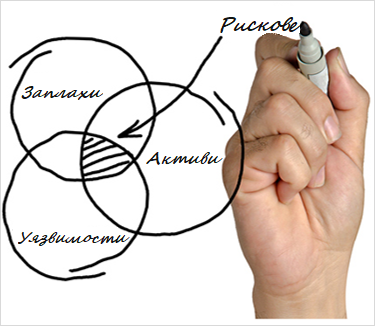 Европейска Рамка на дигиталните компетентности с петте области на дигитална компетентност и 21 дигитални умения/ компетентности (DigComp 2.1)
Потенциални рискове и заплахи за дигиталните устройства и софтуерни програми - 2
Термини, свързани със сигурността:
Заплаха - Потенциална опасност за даден актив, например данни или самата мрежа.
Уязвимост - Слабост в системата или нейния дизайн, която може да бъде използвана от дадена заплаха.
Атакуваща повърхност - Общият сбор от уязвимостите в дадена система, които са достъпни за нападателя. Атакуващата повърхност описва различни точки, в които нападателят може да влезе в системата и откъде може да получи данни от нея.
Експлойт - Механизъм, при който се използва дадена уязвимост, за да се компрометира даден актив. Експлойтите могат да бъдат отдалечени или локални. 
Отдалечен експлойт – този, който работи по мрежата без да е имал предварителен достъп до целевата система.
Локален експлойт - извършителят има някакъв вид потребителски или административен достъп до крайната система. Това не означава непременно, че той има физически достъп до крайната система.
Европейска Рамка на дигиталните компетентности с петте области на дигитална компетентност и 21 дигитални умения/ компетентности (DigComp 2.1)
Потенциални рискове и заплахи за дигиталните устройства и софтуерни програми - 3
Термини, свързани с сигурността: (продължение)
Риск - Вероятността определена заплаха, да се възползва от конкретна уязвимост на даден актив и да доведе до нежелани последствия.
Управление на риска - Процес, при който се изследва, анализира и проследява развитието на съществуващите рискове, с цел да се намали негативния ефект от евентуалното им настъпване или да се предостави възможност за възползване от тяхното настъпване.
Идентифициране на рискове - процес, при който се определят възможните източници на рискове, а самите рискове се идентифицират и описват.
Контрамярка - Действия, предприети за защита на активите, чрез смекчаване на заплахата или намаляване на риска.
Влияние - Потенциалните щети за организацията, причинени от заплахата.
Европейска Рамка на дигиталните компетентности с петте области на дигитална компетентност и 21 дигитални умения/ компетентности (DigComp 2.1)
Потенциални рискове и заплахи за дигиталните устройства и софтуерни програми - 4
Видове заплахи:
Кражба на информация – Достъп до поверителна (конфиденциална) информация. Информацията може да се използва или продава за различни цели.
Изтриване или манипулация на данни.
Кражба на самоличност – Кражба на лични данни, напр. с цел финансова злоупотреба, или неоторизирани онлайн покупки.
Отказ от услуга – Прекъсване на предоставянето на услуга за легитимни потребители.
Видове уязвимости - Технологични, Конфигурационни, Уязвимости в политиката по сигурност, Пропуски във физическата сигурност.
Европейска Рамка на дигиталните компетентности с петте области на дигитална компетентност и 21 дигитални умения/ компетентности (DigComp 2.1)
Потенциални рискове и заплахи за дигиталните устройства и софтуерни програми - 5
Технологични уязвимости:
Слабост на TCP/IP протокола, на което се дължат и слабости в протоколите HTTP, FTP, ICMP, SNMP, SMTP).
Уязвимости в операционната система.
Незащитени мрежови устройства – напр. слаби пароли или липсата им, липса на автентикация (удостоверение), пропуски в защитната стена.
Конфигурационни уязвимости:
Незащитени потребителски акаунти, административни акаунти с пароли по подразбиране или лесни за откриване.
Пропуски при конфигурацията на интернет услуги.
Използване на настройки по подразбиране в устройствата.
Пропуски в конфигурацията на мрежовото оборудване.
Европейска Рамка на дигиталните компетентности с петте области на дигитална компетентност и 21 дигитални умения/ компетентности (DigComp 2.1)
Потенциални рискове и заплахи за дигиталните устройства и софтуерни програми - 6
Политика по сигурност – съвкупност от разписани правила, целящи защитата на дадена организация и ресурсите/услугите й.
Уязвимости в политиката по сигурност:
Липсваща или непълна писмена политика за сигурност.
Несъвместимост на правилата в политиката по сигурност.
Лошо избрани, лесно пробиващи се пароли или такива по подразбиране. 
Неадекватен мониторинг и одит, което би позволило, ако има атака или неоторизирано (неупълномощено) използване, те да не бъдат открити.
Промени в хардуера и/или софтуера, които не покриват изискванията в политиката по сигурност.
Не съществува план за възстановяване при възникване на проблеми (Disaster recovery plan).
Европейска Рамка на дигиталните компетентности с петте области на дигитална компетентност и 21 дигитални умения/ компетентности (DigComp 2.1)
Потенциални рискове и заплахи за дигиталните устройства и софтуерни програми - 7
Пропуски във физическата сигурност по отношение на:
Хардуер - физическа повреда на устройства, компоненти или мрежова свързаност.
Безопасност на средата - екстремни температура или влажност.
Електричество – промени в напрежението, прекъсвания на захранването, шум или загуба на мощност. 
Поддръжка – неправилно инсталиране на ключови електрически компоненти, липса на критични резервни части, лошо окабеляване и лошо етикетиране.
Европейска Рамка на дигиталните компетентности с петте области на дигитална компетентност и 21 дигитални умения/ компетентности (DigComp 2.1)
Потенциални рискове и заплахи за дигиталните устройства и софтуерни програми - 8
Зловреден софтуер (Malware) – това е код или софтуер, специално проектиран да повреди, наруши, открадне или нанесе „лоши“ или незаконни действия върху данни, устройства или мрежи.
Видове зловреден код или софтуер:
Вирус – злонамерен код, прикачен към изпълним файл на устройство и се разпространява чрез вмъкване на свое копие в програмата или става част от нея.
Червей – самостоятелен софтуер, който възпроизвежда свои функционални копия, без да има нужда от допълнителна намеса.
Троянски кон – софтуер, който изглежда легитимен и след зареждане от потребителя, извършва атаки срещу устройството/компютъра. Често създава т.нар. дупка в сигурността (back door), като осигурява достъп на злонамерени потребители до системата.
Европейска Рамка на дигиталните компетентности с петте области на дигитална компетентност и 21 дигитални умения/ компетентности (DigComp 2.1)
Потенциални рискове и заплахи за дигиталните устройства и софтуерни програми - 9
Видове зловреден код или софтуер: (продължение)
Спайуер (Spyware)  – Шпионски софтуер, който следи Вашата онлайн активност и натискането на клавиши, като улавя данните Ви, включително чувствителна лична информация (пр. данни за вход, за онлайн банкиране и кредитни карти, история на електронната поща и браузъра). Може да редактира настройките за сигурност на Вашите устройства и може да влоши производителността им. Често се съчетава с легитимен софтуер или троянски коне.
Рансъмуерът (Ransomware) - Злонамерен софтуер предназначен да държи заключена компютърната система или данните, докато не бъде платен откуп. Обикновено се възползва от системни уязвимости и криптира данни Ви, така че да нямате достъп до тях. Често се разпространява чрез фишинг имейли.
Европейска Рамка на дигиталните компетентности с петте области на дигитална компетентност и 21 дигитални умения/ компетентности (DigComp 2.1)
Потенциални рискове и заплахи за дигиталните устройства и софтуерни програми - 10
Видове атаки:
Разузнавателни – Опознаване и описание на целевите системи, услуги или уязвимости.
Атаки за достъп – Не оторизирана манипулация на данни, достъп до системата/устройствата или използване привилегии на потребителя.
Отказ от услуга (Denial-of-Service) -  предоставени услуги, да спрат или частично да се забавят и да станат недостъпни за легитимните им потребители. Атаката може да бъде проведена чрез изчерпване на ресурса или чрез възползване от грешка в софтуера. Най-често биват атакувани популярни уеб сървъри, като целта е те да не могат да изпълняват заявки от интернет.
Фишинг (phishing) – злонамереното лице получава достъп до данни или устройства от самата жертвата, чрез измама, от фалшив имейл или уеб сайт, който изглежда легитимен.
Европейска Рамка на дигиталните компетентности с петте области на дигитална компетентност и 21 дигитални умения/ компетентности (DigComp 2.1)
Рисково поведение с лични данни
Индикатори за фишинг (phishing) измама:
Електронна поща
Неофициални имейл адреси на организации или непознат изпращач.
Общи поздрави или липса на такива, т.е. не е лично обръщение към Вас.
Правописни/пунктуационни грешки, лош език.
Приканване за изпращане на лична информация и заплахи, в случай, че не го направите.
Подвеждащи хипервръзки към непознати уеб страници или чрез изображения.
Фалшиви уеб сайтове
Най-често URL адресът на сайта, не отговаря на името му.
Логото прилича, но има различия в детайлите или е поставено на не обичайно място. 
Обикновено Ви предлагат да подобрят нещо за Вас, ако изпратите определени данни и присъства предупреждение какво ще се случаи, ако не го направите.
Нежелана поща (спам, spam) – получаване на прекомерно количество съобщения с рекламно съдържание.
За нарушение на правата Ви, свързани с лични данни, се грижи Комисията за защита на личните данни (КЗЛД).
Европейска Рамка на дигиталните компетентности с петте области на дигитална компетентност и 21 дигитални умения/ компетентности (DigComp 2.1)
Методи за защита на устройства и електронна информация
За защита на мрежата, потребителите и активите си, организациите използват модели/подходи за сигурност, включващи комбинация от мрежови устройства и услуги. Общи мерки за смекчаване /предотвратяване мрежовите атаки са:
Защита на мрежата от вън, чрез защитни стени и/или системи против прониквания, осигуряване на защитен криптиран достъп на потребителите отвън.
Във вътрешната мрежа – защитата на всички устройствата, чрез сигурни силни пароли, промяна на всички настройки/пароли по подразбиране, актуализация на софтуера и операционните системи, поддръжка на хардуера. 
Защита на достъпа и данните на потребителите, чрез осигуряване на удостоверяване, упълномощаване и отчетност.
Уеб и имейл защита – за филтрация подозрителни/зловредни сайтове и спам поща.
Европейска Рамка на дигиталните компетентности с петте области на дигитална компетентност и 21 дигитални умения/ компетентности (DigComp 2.1)
Методи за защита на устройства и електронна информация - 2
Поддържка на архивни копия на конфигурациите на устройства, както и на данните
Честота на архивиране - на определени периоди, според важността и както е указано в политиката по сигурност.
Валидиране на резервните копия, както и на процедурата за възстановяване на файловете (Осигурява се целостта на данните).
Съхранение – на различни места и на ротационен принцип, според политиката по сигурност.
Сигурност – защита на архивите и възстановяването им.
 Надстройка, актуализация и корекция (upgrade, update, patch)
Актуализация на всички приложения с най-новите им разработки (антивирус, анти-спайуер) – предпазване от зловреден софтуер.
Актуализация на сигурността (security update) на операционната система и корекция (patch) на всички уязвими системи – защита от червеи.
Актуализиране на всички крайни системи без намеса на потребителя.
Европейска Рамка на дигиталните компетентности с петте области на дигитална компетентност и 21 дигитални умения/ компетентности (DigComp 2.1)
Методи за защита на устройства и електронна информация - 3
Основна рамка за контрола на достъпа до мрежовите устройства (трите А):
Удостоверяване (Authentication) – на кого е позволен достъпа.
Упълномощаване (Authorization) – какви действия се извършват при достъпа.
Отчетност (Accounting) – запис и отчет на извършеното по време на достъпа.
Защитна стени - един от най-ефективните налични инструменти за защита на потребителите от външни заплахи.
Намират се между две или повече мрежи, контролират трафика между тях и помагат за предотвратяване на неоторизиран достъп.
Най-често трафикът иницииран от вътрешната мрежа (отвътре-навън и обратно) е позволен, а този от външната (отвън-навътре) – забранен.
Чрез специална мрежа – демилитаризирана зона (DMZ), е възможно да бъде осигурен контролиран достъп до определени услуги за външни потребители
Европейска Рамка на дигиталните компетентности с петте области на дигитална компетентност и 21 дигитални умения/ компетентности (DigComp 2.1)
Методи за защита на устройства и електронна информация - 4
Защита на крайните устройства (компютри, сървъри, лаптопи, смартфони и таблети):
Всяка организация трябва да има добре документирани политики по сигурността и служителите трябва да са наясно с тези правила. 
Политиките често включват използването на антивирусен софтуер и предотвратяване на проникване в устройствата. 
Цялостните решения за сигурност на крайните устройства разчитат на контрол на достъпа до мрежата.
Служителите трябва да бъдат обучени за правилно използване на мрежата.
Европейска Рамка на дигиталните компетентности с петте области на дигитална компетентност и 21 дигитални умения/ компетентности (DigComp 2.1)
Базова защита на електронни устройства
Препоръки за подобряване на сигурността на устройствата в мрежата:
Потребителските имена и пароли по подразбиране да бъдат променени. 
Паролите да бъдат комплексни и/или криптирани.
Достъпът до системните ресурси трябва да бъде ограничен само за лицата, които имат право да използват тези ресурси.
Отдалеченият достъп до устройствата трябва да бъде защитен.
Всички ненужни услуги и приложения трябва да бъдат изключени и деинсталирани, когато е възможно.
Софтуерът на устройствата трябва да бъде най-актуалният и да бъдат инсталирани всички корекции за сигурност преди внедряването.
Европейска Рамка на дигиталните компетентности с петте области на дигитална компетентност и 21 дигитални умения/ компетентности (DigComp 2.1)
Базова защита на електронни устройства - 2
Изисквания за пароли:
Въвеждане на високи изисквания за пароли. Изискване за дължина и ползване на големи и малки букви, цифри и символи. Изискване за периодична смяна на паролата (през 60-90 дни).
Въвеждане на двуфакторна (мултифакторна) идентификация. Изисква се въвеждането на допълнителна информация от потребителя, например ПИН код, отговор на „таен въпрос”, еднократна парола (автоматично генерирана парола след всеки опит за влизане в потребителския профил, получавана обикновено чрез имейл или СМС), и т.н.
Въвеждане на ограничение за грешно въведени пароли. При този метод се ограничава броя на грешно въведени пароли, за да се намали значително риска от атака с груба сила „brute force” (между 3 и 5 грешни опита за влизане).
Европейска Рамка на дигиталните компетентности с петте области на дигитална компетентност и 21 дигитални умения/ компетентности (DigComp 2.1)
Базова защита на електронни устройства - 3
Подобрение на защитата на компютъра с Windows, чрез Местна политика за сигурност (Local Security Policy).
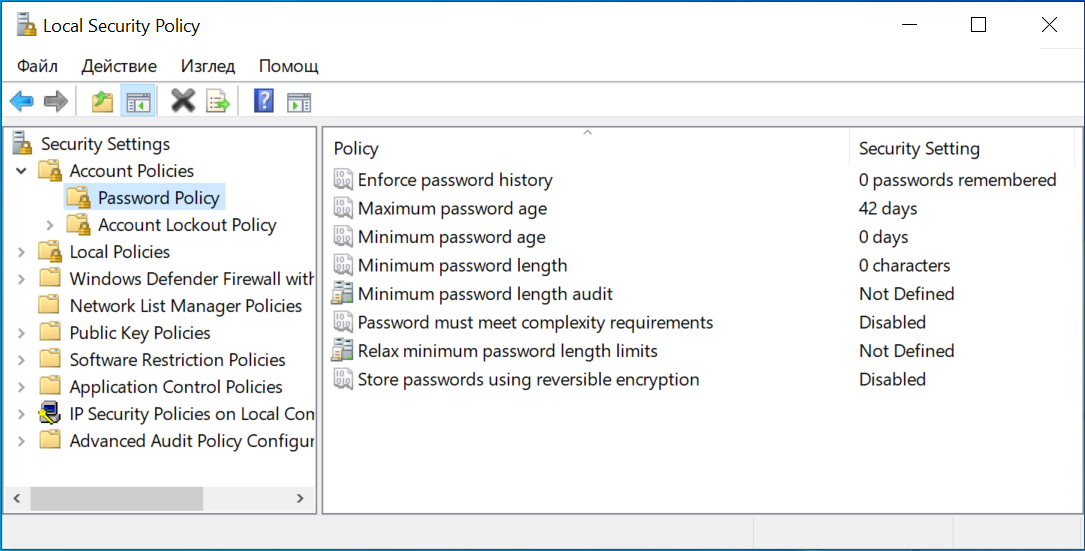 Европейска Рамка на дигиталните компетентности с петте области на дигитална компетентност и 21 дигитални умения/ компетентности (DigComp 2.1)
Базова защита на електронни устройства - 4
Подобрение на защитата на компютъра с Windows (продължение)
Примери за параметри, които можете да конфигурирате:
Прилагане на историята на паролите – брой уникални нови пароли, преди старата да бъде използвана.
Максимална възраст на паролата – задава времето в дни, след което се налага промяна на паролите. 
Минимална възраст на паролата – минималното време, за което може да се използва паролата, преди да се промени. 
Минимална дължина на паролата – брой знаци на паролата, което помага при опити за хакване.
Паролата трябва да отговаря на изискванията за сложност – зададени са изискванията за паролите.
Правила за блокиране на профили - За допълнително засилване на правилата за паролите, могат да бъдат зададени прагове, до които, ако се достигне, да се блокира потребителският акаунт. Това би отказало потенциалните хакери след определен брой неуспешни опити.
Европейска Рамка на дигиталните компетентности с петте области на дигитална компетентност и 21 дигитални умения/ компетентности (DigComp 2.1)
Практическа задача 1. Проверка на статуса на защита на системата
Oтворете Защита в Windows (Windows security) и се запознайте с различните възможности. За запознаване използвайте файла „Интерактивна демонстрация за Windows защита”.
 След като се сте се запознали, отговорете на въпросите:
По какъв начин стигате или отваряте Windows Security?
Как можете да проверите сигурността на системата си чрез Windows Security. Т.е. има ли място откъдето се вижда статуса за защитата на системата като цяло?
Какъв е статуса на системата, на която работите?
От кое меню на Windows Security можете да видите защитата на устройството срещу вируси и заплахи? Каква антивирусна програма е включена и какъв е статуса на системата?
 След като сте изпълните горната стъпка, изпълнете бързо сканиране на системата си. Какъв резултатът?
Европейска Рамка на дигиталните компетентности с петте области на дигитална компетентност и 21 дигитални умения/ компетентности (DigComp 2.1)
Практическа задача 2. Инсталиране на софтуер
Изгледайте примерна инсталация на антивирусен софтуер - https://www.youtube.com/watch?v=apOEVO82PzE
Изтеглете и инсталирайте безплатен антивирус от Avast. Използвайте за ръководство следната връзка - https://avast.softvisia.com/index.php/faq-help/faq-installation/20-how-to-install-avast-antivirus
Разгледайте вградената защитната стена Microsoft Defender, като използвате ръководството „Интерактивна демонстрация за защитна стена“
Европейска Рамка на дигиталните компетентности с петте области на дигитална компетентност и 21 дигитални умения/ компетентности (DigComp 2.1)
Практическа задача 3. Политика за пароли
Отворете и разгледайте опциите за влизане в Windows, като използвате следното ръководство и интернет - Опции за влизане в Windows и защита на акаунта (https://support.microsoft.com/bg-bg/windows/опции-за-влизане-в-windows-и-защита-на-акаунта-7b34d4cf-794f-f6bd-ddcc-e73cdf1a6fbf). Напишете най-малко три различни начина за вход.
Разгледайте Местната политика за сигурност, като използвате следната връзка в интернет - Хардър Windows Вход парола политика в Windows 10/8/7 (https://bg.begin-it.com/6497-windows-login-password-policy). 
Изберете Старт бутона и използвайте функцията за търсене на Windows като започнете да пишете secpol (или локална политика). В менюто трябва да Ви се появи Местната политика за сигурност (Local Security Policy) , отворете я. В случай, че този начин на работи, можете да я намерите от Старт менюто -> Административни инструменти (Windows Administrative Tools). Необходим Ви е административен достъп.
Изберете „Политики за акаунта (Account Policies) -> Политика за парола (Password Policy) -> Паролата трябва да отговаря на изискванията за сложност“ (Password must meet complexity requirements). 
Какъв е статуса на тази политика? 
Отгоре в менюто изберете „Обяснение“ (Explain), прочетете и опишете на какви изисквания трябва да отговарят паролите, според тази политика.
Съставете сложна парола, която да отговаря на тези изисквания.
Проверете силата на паролата си, като използвайте някоя от връзките в следната страница в интернет: https://www.geletron.com/dostatachno-nadezhdna-li-e-vashata-parola/Какъв е резултатът?
Европейска Рамка на дигиталните компетентности с петте области на дигитална компетентност и 21 дигитални умения/ компетентности (DigComp 2.1)
Въпроси за самопроверка
Въпрос 1: Какъв вид заплаха се описва, когато участник в заплаха прави незаконни онлайн покупки, използвайки открадната кредитна информация?
Кражба на информация.
Изтриване или манипулация на данни.
Кражба на самоличност.
Отказ от услуга.
Въпрос 2: Коя от следните характеристики описва червея? (Изберете два верни отговора)
Скрива се в пасивно състояние, докато не стане необходим на нападателя.
Изпълнява се, когато софтуер се изпълнява на компютър.
Разпространява се към нови компютри без никаква намеса или знание на потребителя.
Самовъзпроизвежда се.
Заразява компютри чрез прикачване към софтуерен код.
Европейска Рамка на дигиталните компетентности с петте области на дигитална компетентност и 21 дигитални умения/ компетентности (DigComp 2.1)
Въпроси за самопроверка
Въпрос 3:
Кое устройство контролира трафика между две или повече мрежи, за да предотврати неоторизиран достъп?
ААА Сървър
Защитна стена
Имейл/Уеб устройства за филтрация
Система за предотвратяване на прониквания
Европейска Рамка на дигиталните компетентности с петте области на дигитална компетентност и 21 дигитални умения/ компетентности (DigComp 2.1)
Тестови въпроси
Въпрос 1: Какъв вид заплаха се описва, когато участник в заплаха не позволява достъп на легитимните потребители до предоставените им услуги?
Кражба на информация
Изтриване или манипулация на данни.
Кражба на самоличност
Отказ от услуга

Въпрос 2: Как се нарича програма, написана, за да се възползва от известна уязвимост на сигурността?
Експлойт
Антивирус
Защитна стена
Софтуерен ъпдейт
Европейска Рамка на дигиталните компетентности с петте области на дигитална компетентност и 21 дигитални умения/ компетентности (DigComp 2.1)
Тестови въпроси
Въпрос 3: Кое е подходящо за осигуряване на сигурност на крайните устройства?
ААА Сървър
Антивирусен софтуер
Имейл/Уеб устройства за филтрация
Сървър-базирана защитна стена
Европейска Рамка на дигиталните компетентности с петте области на дигитална компетентност и 21 дигитални умения/ компетентности (DigComp 2.1)
Използвани източници
Останете защитени със Останете защитени със "Защита в Windows" - https://support.microsoft.com/bg-bg/windows/останете-защитени-със-защита-в-windows-2ae0363d-0ada-c064-8b56-6a39afb6a963
Опции за влизане в Windows и защита на акаунта - https://support.microsoft.com/bg-bg/windows/опции-за-влизане-в-windows-и-защита-на-акаунта-7b34d4cf-794f-f6bd-ddcc-e73cdf1a6fbf
Включване и изключване на Защитната стена на Microsoft Defender - https://support.microsoft.com/bg-bg/windows/включване-и-изключване-на-защитната-стена-на-microsoft-defender-ec0844f7-aebd-0583-67fe-601ecf5d774f
Какво е спайуер? Ръководство за сигурна защита - https://bg.safetydetectives.com/blogкакво-представлява-спайуерът/
Какво е рансъмуер? Как да предотвратим атаките в 2023 - https://bg.safetydetectives.com/blog/какво-е-рансъмуер/
Съвети към администраторите и обработващите лични данни за защита на данните в киберпространството – КЗЛД - https://www.cpdp.bg/?p=element&aid=1316
Хардър Windows Вход парола политика в Windows 10/8/7 - https://bg.begin-it.com/6497-windows-login-password-policy
Изтеглете безплатен антивирус от Avast - avast! на Български - https://avast.softvisia.com/index.php/download-avast-free-pro-is
„Free online tech courses backed by Cisco's expertise and connected to real career paths. Discover your future today.“ - https://skillsforall.com/
Достатъчно надеждна ли е Вашата парола? - https://www.geletron.com/dostatachno-nadezhdna-li-e-vashata-parola/
7 Ways to Recognize a Phishing Email: Email Phishing Examples - https://www.securitymetrics.com/blog/7-ways-recognize-phishing-email
Европейска Рамка на дигиталните компетентности с петте области на дигитална компетентност и 21 дигитални умения/ компетентности (DigComp 2.1)